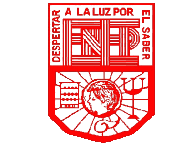 Escuela Normal de educación Preescolar
Licenciatura en educación preescolar
Ciclo escolar 2020- 2021
Grado: 2do Sección: C
Docente: Carlos Armando Balderas Valdes
UNIDAD DE APRENDIZAJE II. EL SENTIDO Y LOS FINES DE LA EDUCACIÓN
. LA FUNCIÓN REPRODUCTIVA DE LA EDUCACIÓN BOURDIEU
Alumna: Brenda Guadalupe Ibarra Cepeda 
25/05/ 2021
Saltillo Coahuila
.
LA FUNCIÓN REPRODUCTIVA DE LA EDUCACIÓN BOURDIEU
Educación agente fundamental de la reproducción capital heredero en la familia principal,
Se deduce que el sistema escolar forma en las personas un proceso de adoctrinamiento que es la base de la reproducción cultural y social los que no quieren esta información son excluidos.
Siempre que exista una sociedad deberá existir un régimen que nos imponga una capital cultural que muchas veces seriedad de generación en generación hasta que se genera una crisis que en definitiva cambia
Bordiú postula que la escuela enséñame una cultura de un grupo social determinado que ocupa una posición de poder en la estructura social la que se produce a través de una acción pedagógica